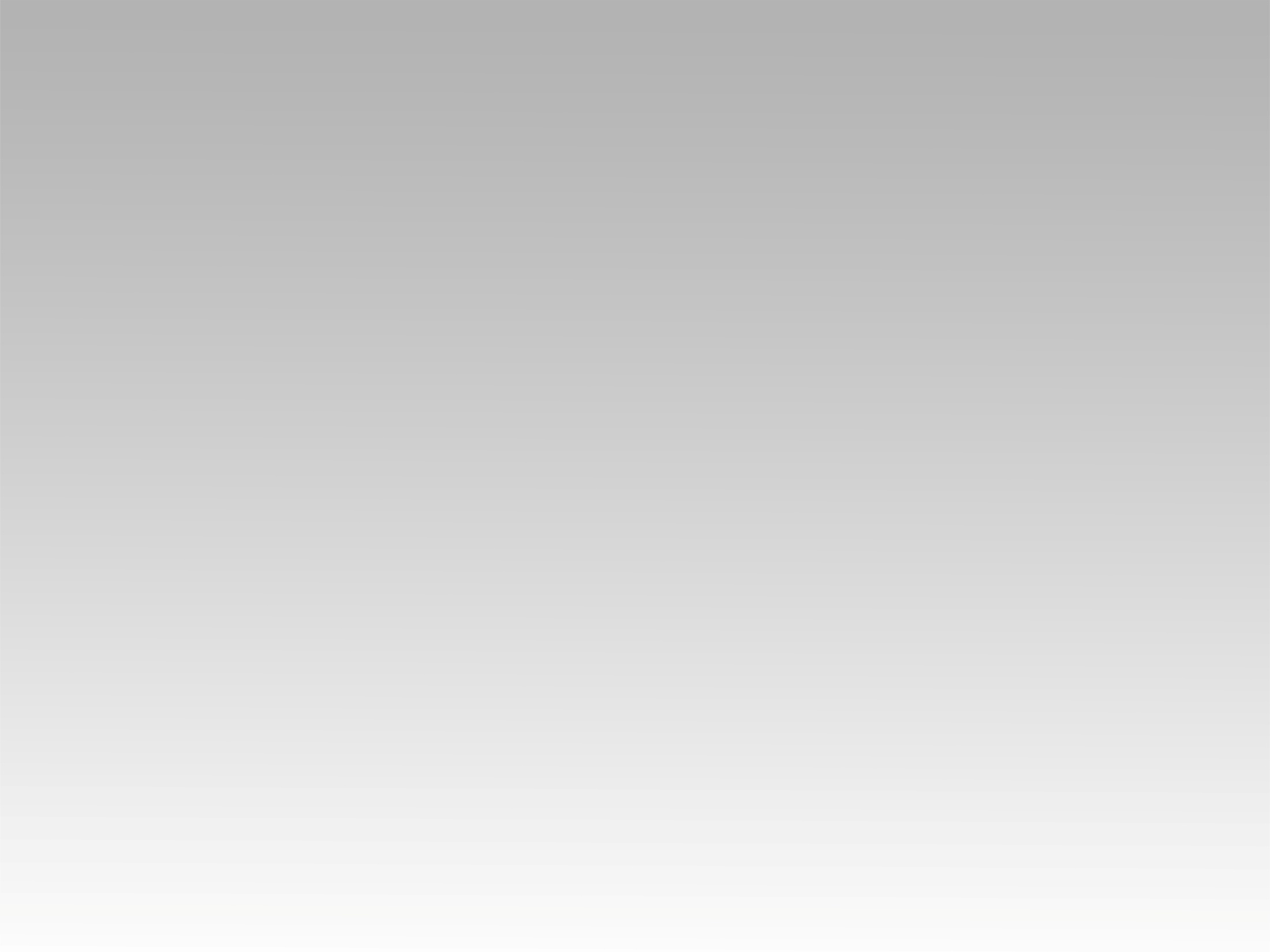 ترنيمة 
أنا الرب أنا الرب
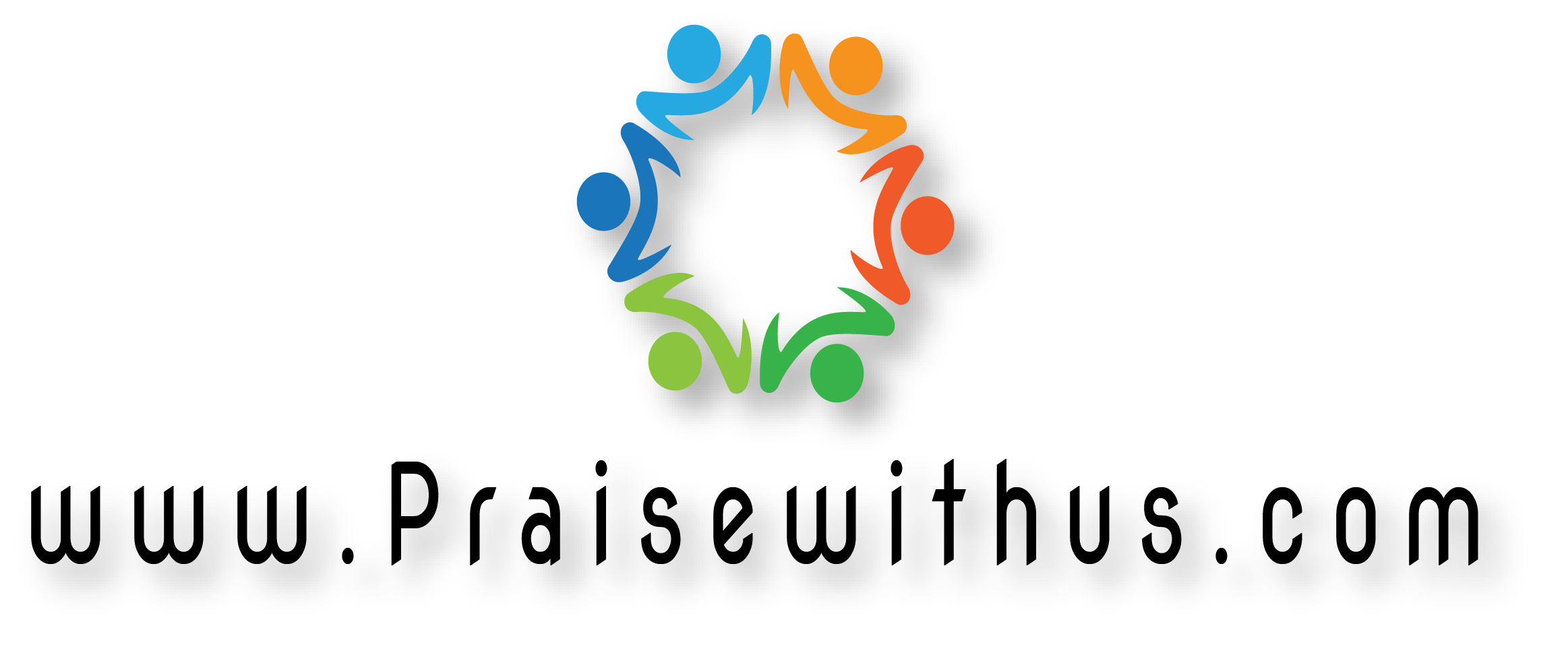 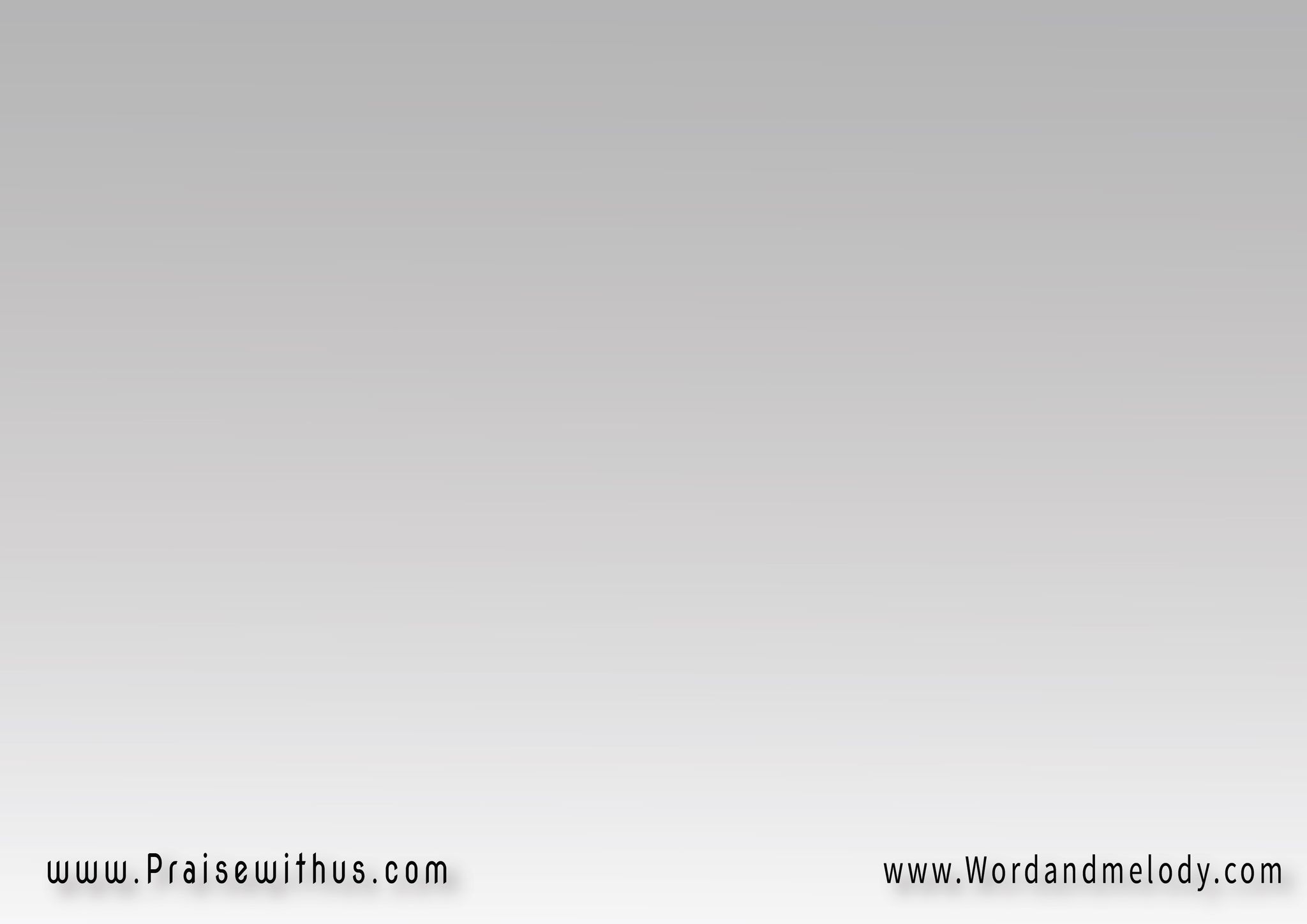 القرار:
 ( أنا الرب أنا الرب 
في وقته أسرع به 
أنا هو الرب القدير )2
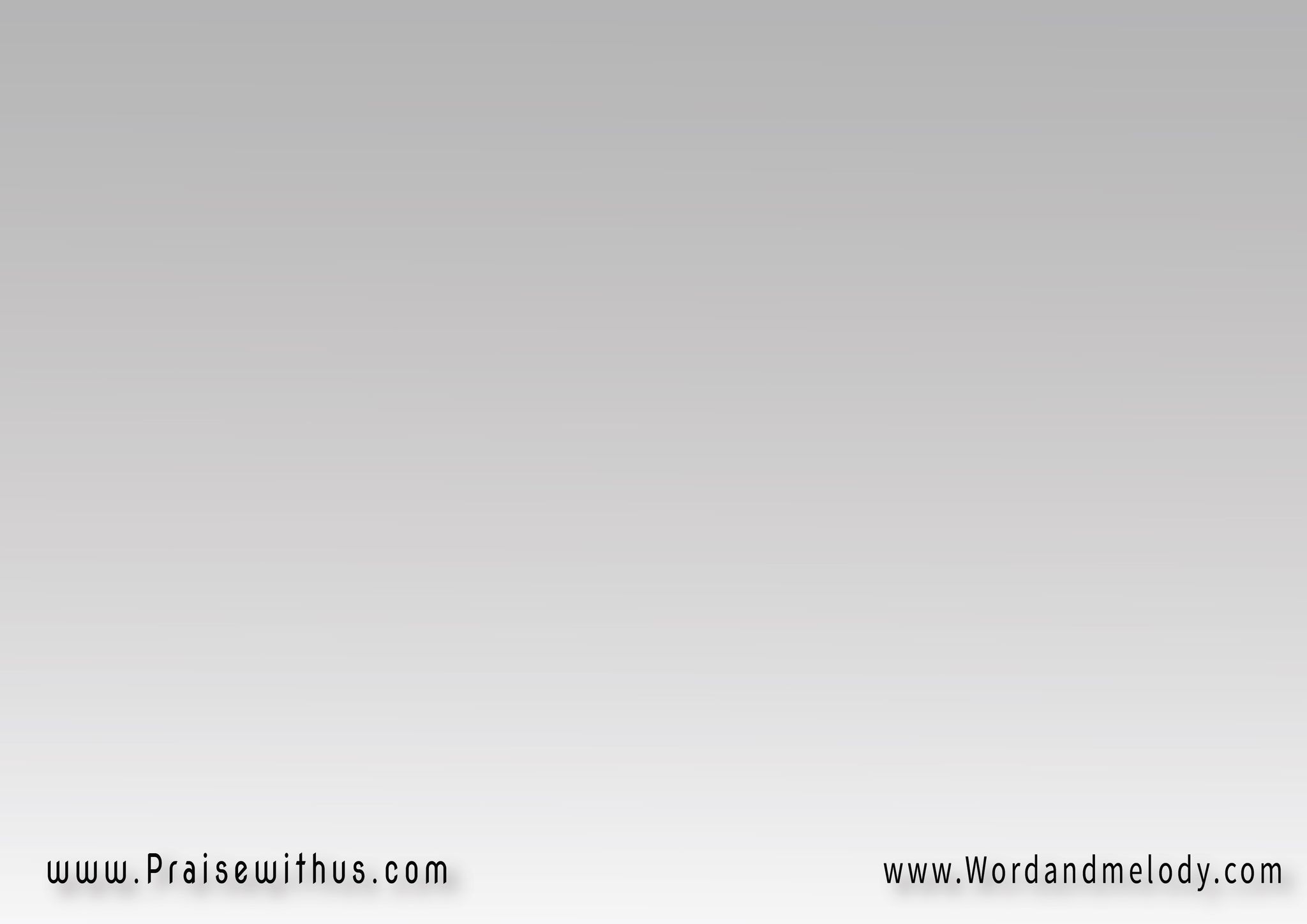 1- سر أمامي وكن كاملاً 
سر ورائي وكن كن واثقاً( فأنا أسير بنور وجهي أمامك
 أنــــــا الــــــــربوأنا أمهد الهضاب لأجلك 
أنــــــــا الــــــــرب )2
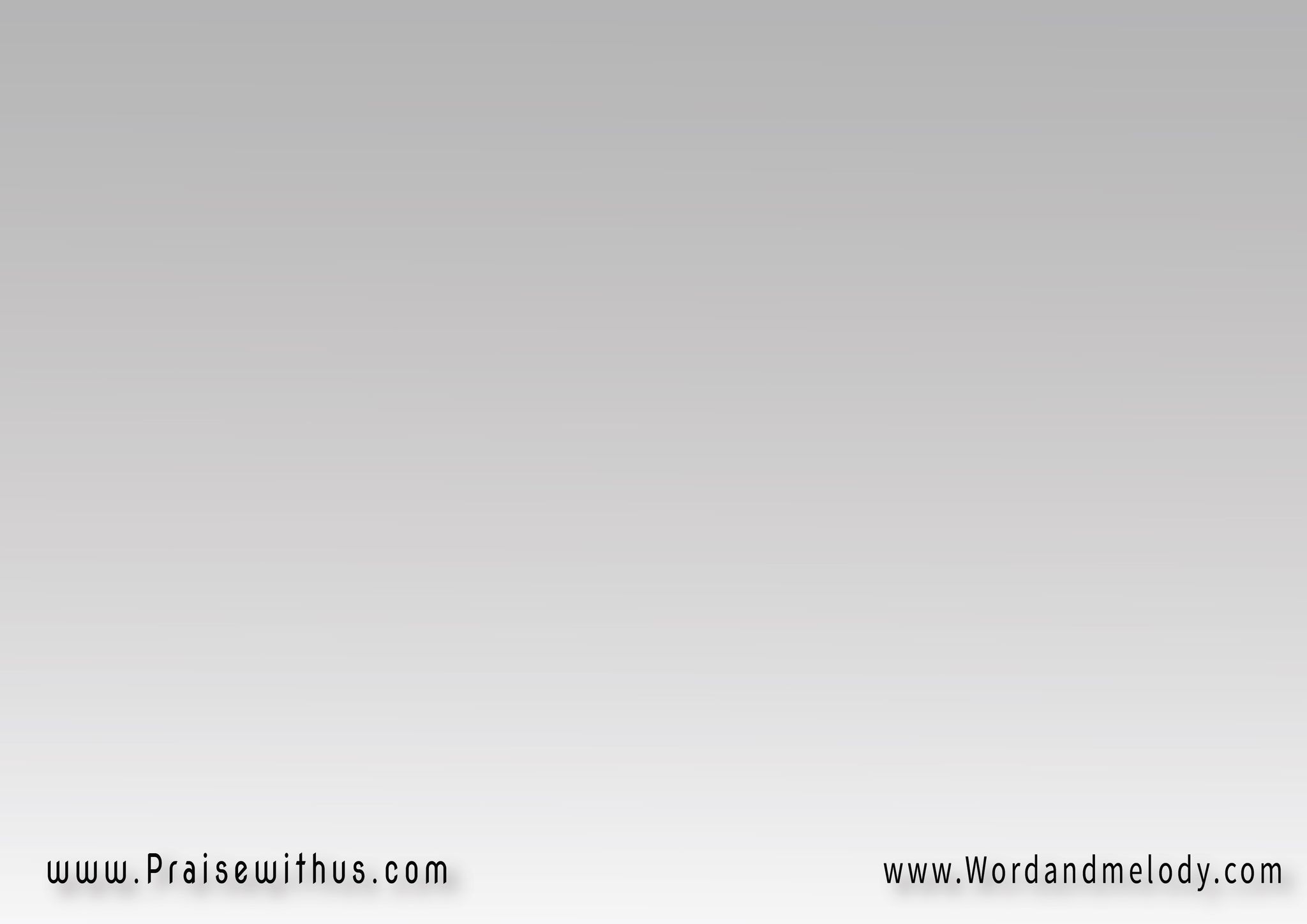 القرار:
 ( أنا الرب أنا الرب 
في وقته أسرع به 
أنا هو الرب القدير )2
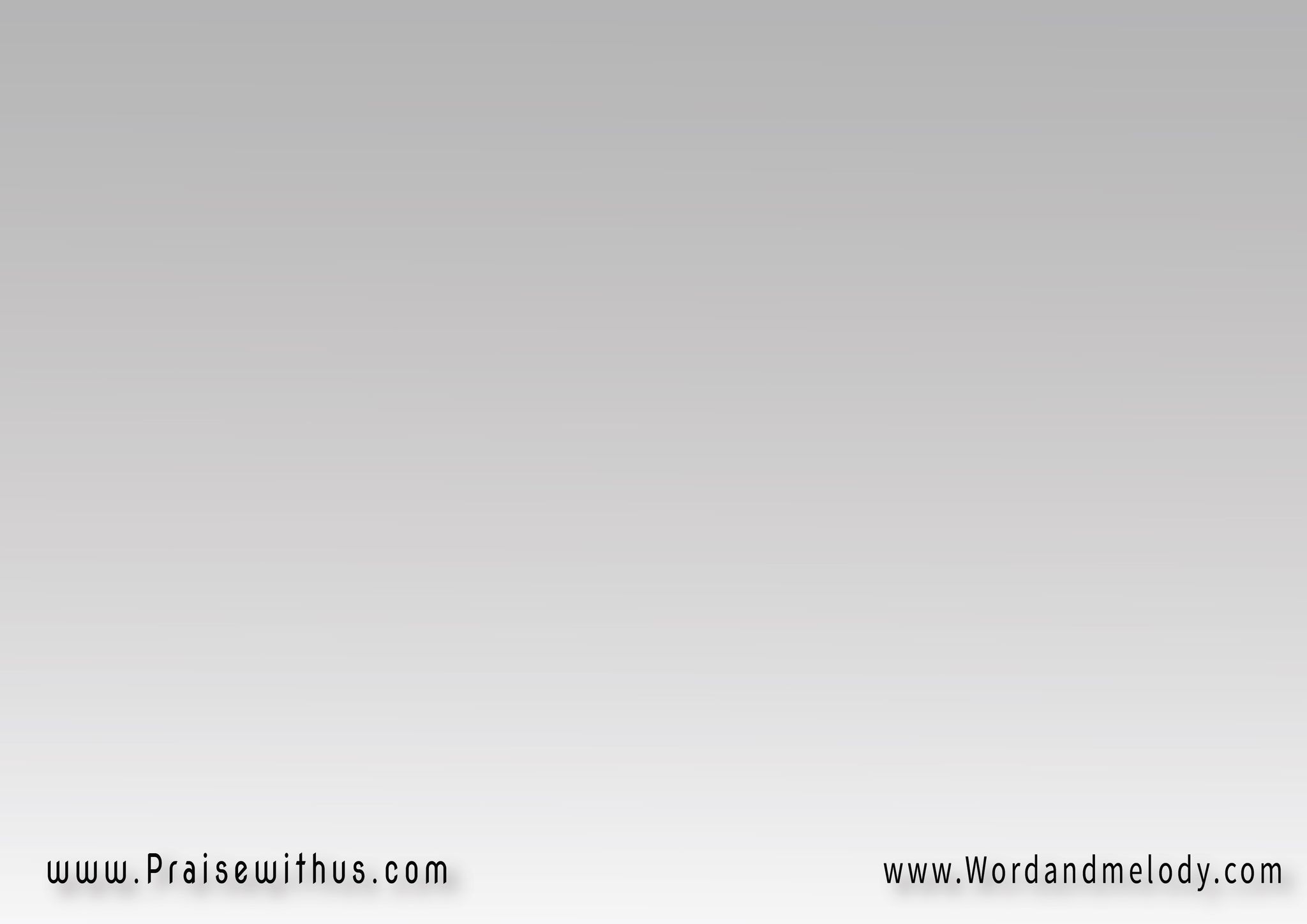 2- إنتظرني وكن .. كن راجياً 
في يميني وكن .. كن ساهراً( أنا لن أطيل ولن أخيب ظنك
 أنــــــــا الـــــــــربوسأخضع كل الأمور لخيرك 
أنا الرب )2 أنا الرب
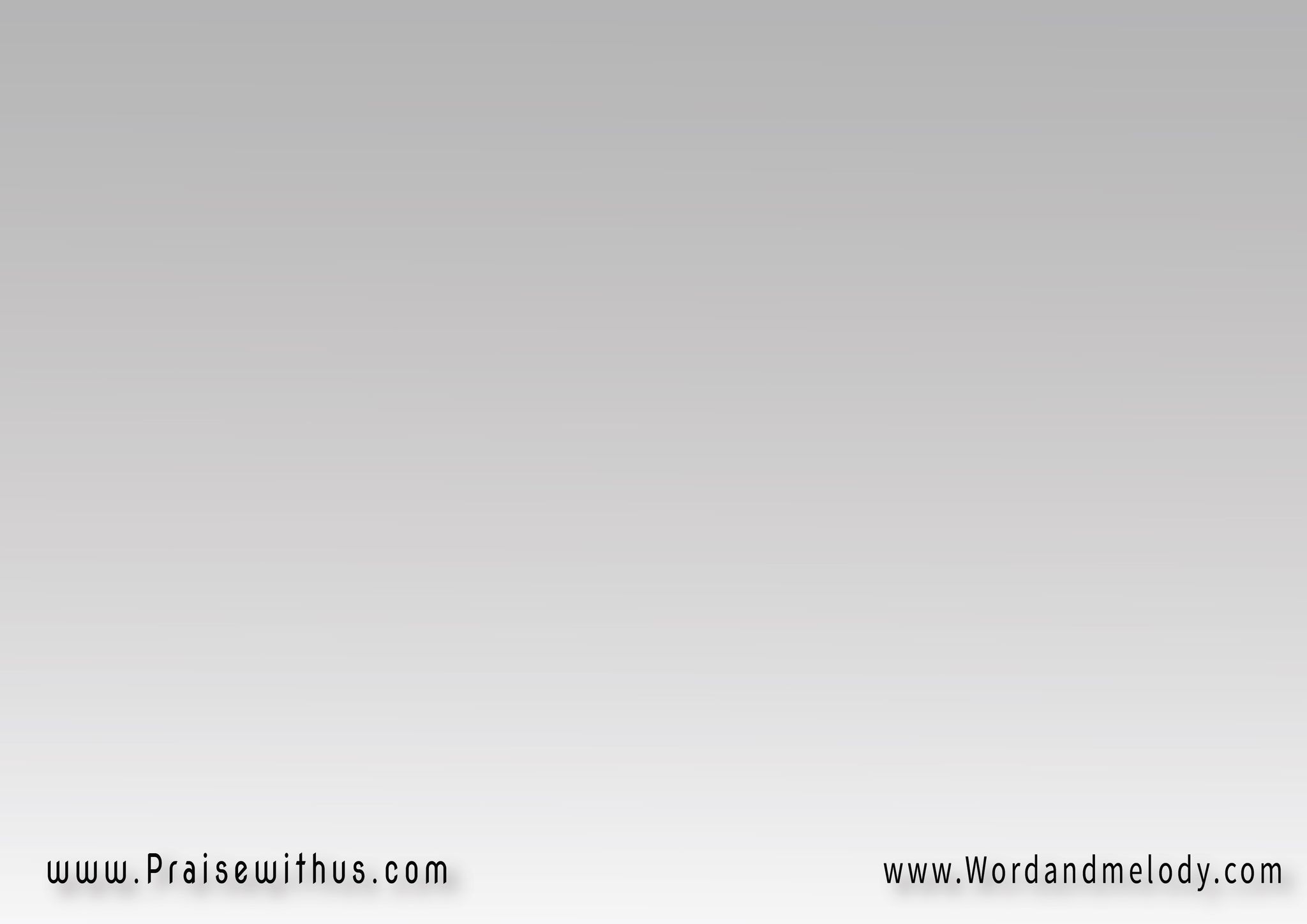 القرار:
 ( أنا الرب أنا الرب 
في وقته أسرع به 
أنا هو الرب القدير )2
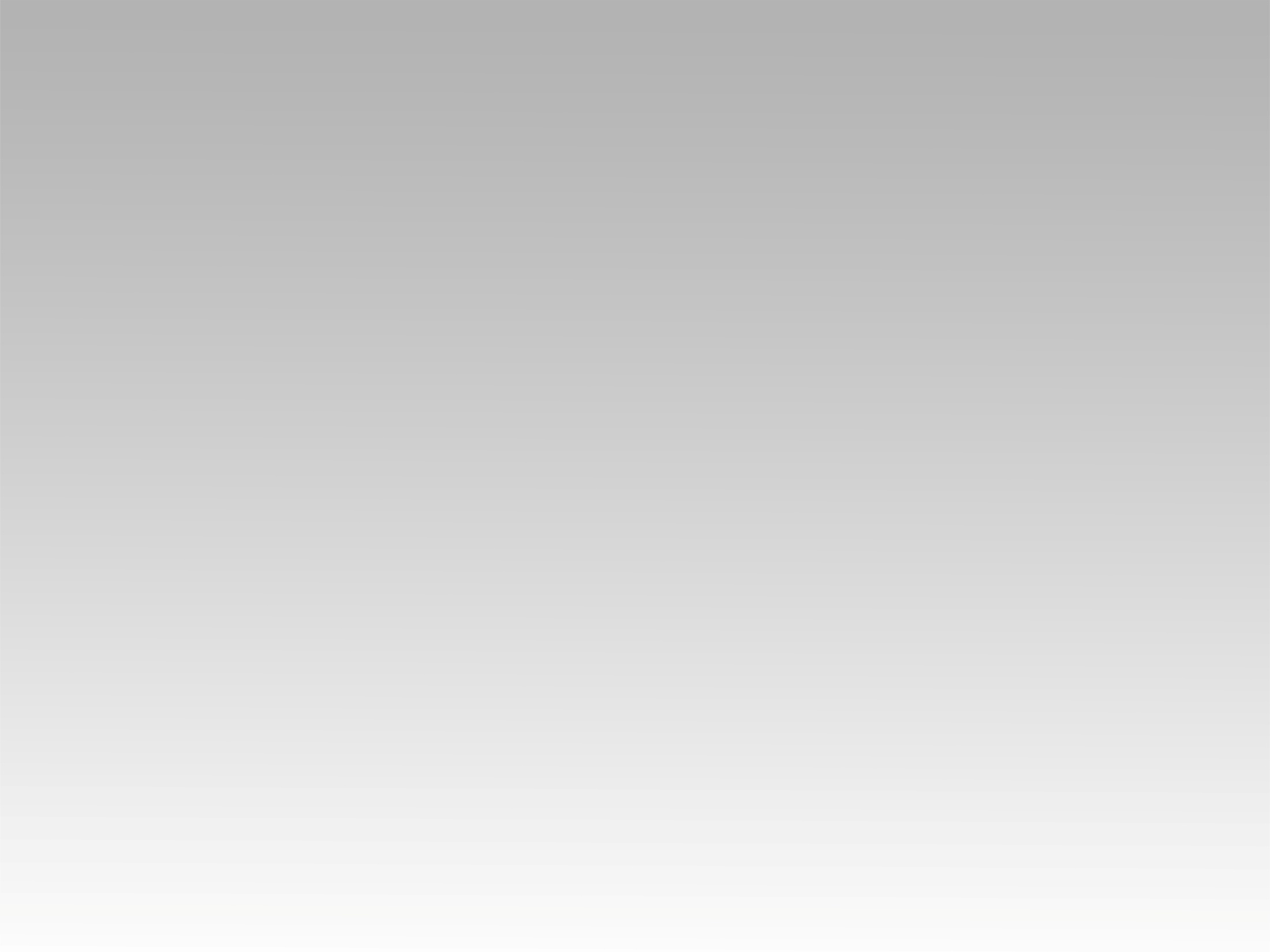 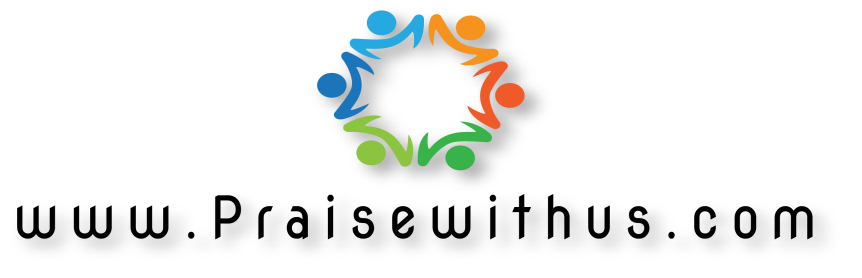